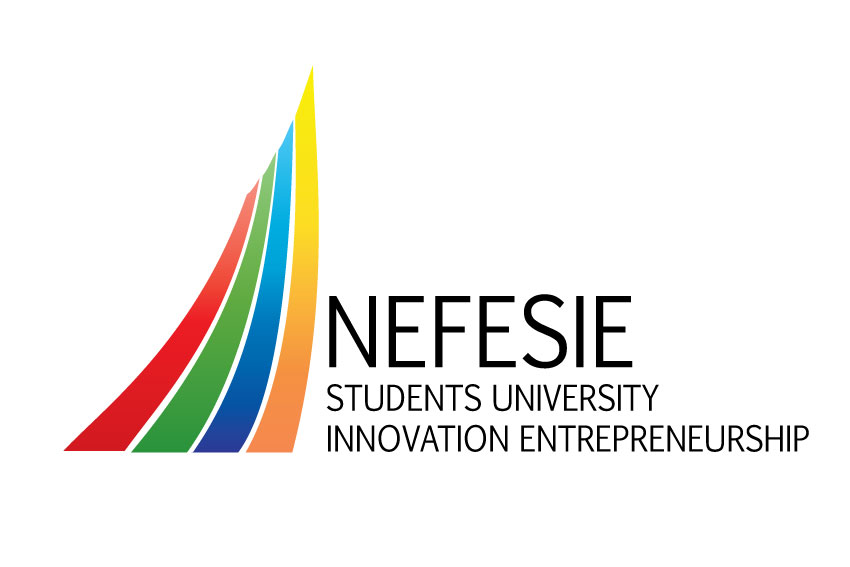 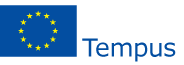 Метод залучення компаній для підтримки студентських інноваційCompany network for supporting students innovation
Providing a detailed methodology for involving companies (associations of companies) as a support network for support student/company/university contacts for good innovation and increased entrepreneurial potential
Що таке метод
Математичний апарат 
загальні визначення та поняття
загальні закономірності
загальні моделі
…
2
1
Методика
Алгоритм
Аналіз звіту WP3 та визначення ролей, які може виконувати IT-компанія (ІТК)
Мат. апарат
Визначення: Університет, Інноваційна 		             структура, IT-компанія,    		             інноваційна діяльність, 		             підприємницька діяльність тощо.
Закономірності: економічна, юридична,
	                     організаційна, соціальна.
Моделі  (1-8) організації інноваційної та 		   підприємницької діяльності  ІТ – 		   студентів (Звіт WP3) .
Навчання
Інвестування
РОЛІ IT-компанії
Використання
Консультування
Експертиза
Методики залучення IT-компанії для виконання певної ролі
РОЛЬ
Каталог методик залучення
Методика 2
Методика N
Методика 1
Алгоритм
Алгоритм
Алгоритм
…
Методика 1 для ролі «Навчання»
Роль: Навчання 
Мета: Створення більш якісних конкурентоспроможних інноваційних продуктів
Форма партнерства: Залучання до навчального процесу провідних спеціалістів для проведення сумісних проектів, науково-дослідних та наукових робіт.
Алгоритм:
Університет, використовуючи інформаційну структуру (Центр Трансферу Технологій), залучає ІТ компанію для виконання ролі Навчання.
ІТ Компанія пропонує рішення щодо створення інноваційного проекту із залученням студентів Університету. 
Університет надає приміщення та призначає куратора, що регулює взаємодію ІТ Компанії  та компетентної групи студентів.
Методика 2 для ролі «Навчання»
Роль: Навчання
Мета: Отримання більш кваліфікованих працівників
Форма партнерства: Довготривалі програми підготовки фахівців. Відкриття нових спеціальностей та спеціалізацій, введення нових курсів в навчальні плани.
Алгоритм :
Університет публікує в інтернет просторі (наприклад, офіційна сторінка) інформаційний пакет щодо підготовки фахівців певного напряму IT галузі знань. 
ІТ Компанія звертається до Університету із запитом на додаткову підготовку компетентної групи фахівців.
ІТ Компанія формулює додаткову програму навчання та погоджує її із навчальними планами установи. 
Університет забезпечує ресурси (територія, викладачі).
Університет забезпечує підготовку кадрів за погодженими програмами навчання.
Результуючий документ
Загальні поняття та визначення
Каталог методик залучення IT-компаній
Best cases
Дякуємо за увагу
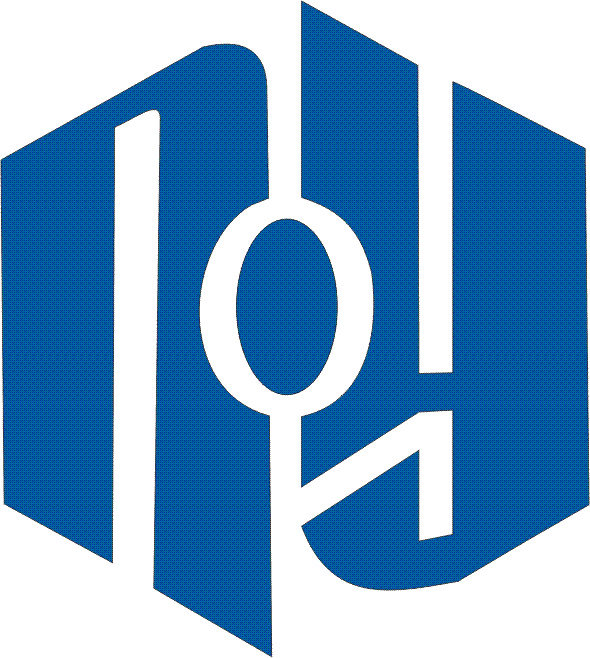